语文同步微课精讲
4.  珍珠泉
人教新课标版  三年级下册
课前梳理
1
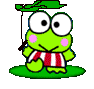 走近作者
吴然     原名吴兴然，1946年生，云南宣武人。曾获中国作家协会第二、五届全国优秀儿童文学奖，以及宋庆龄儿童文学奖、冰心儿童图书奖等多个奖项。他为少年儿童写了很多散文和散文诗，如《歌溪》《小鸟在歌唱》等。
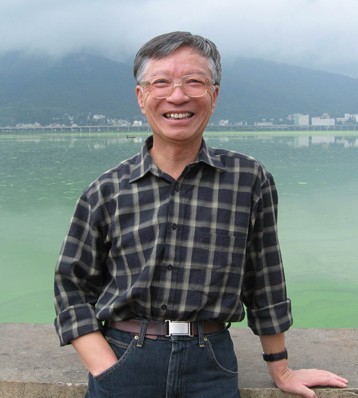 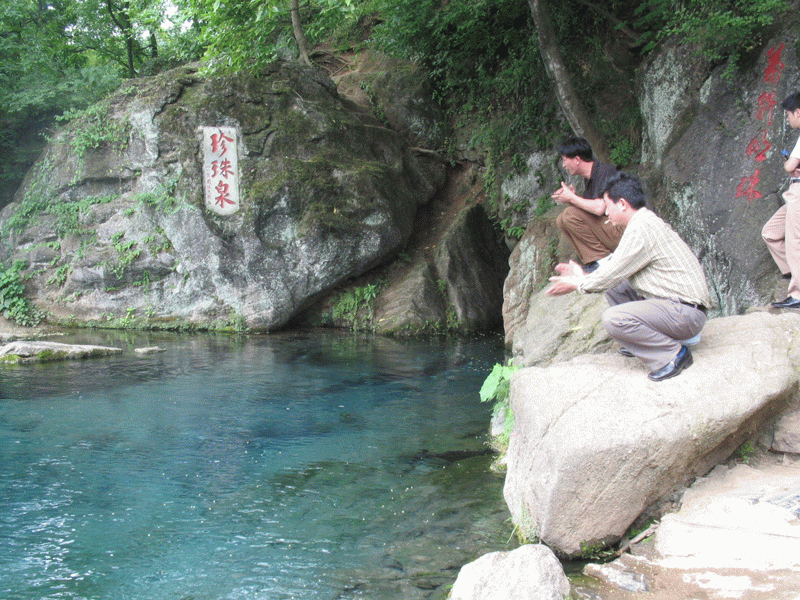 “珍珠泉”是作者家乡山林的一眼清泉，因泉底不停地冒出的水泡在阳光照射下形如珍珠而得名。以“珍珠泉”为题，既交代了描摹的对象，又生动形象地概括了泉的特点，使人产生美好的想象。
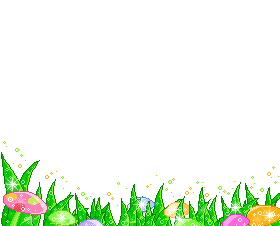 字词讲解
2
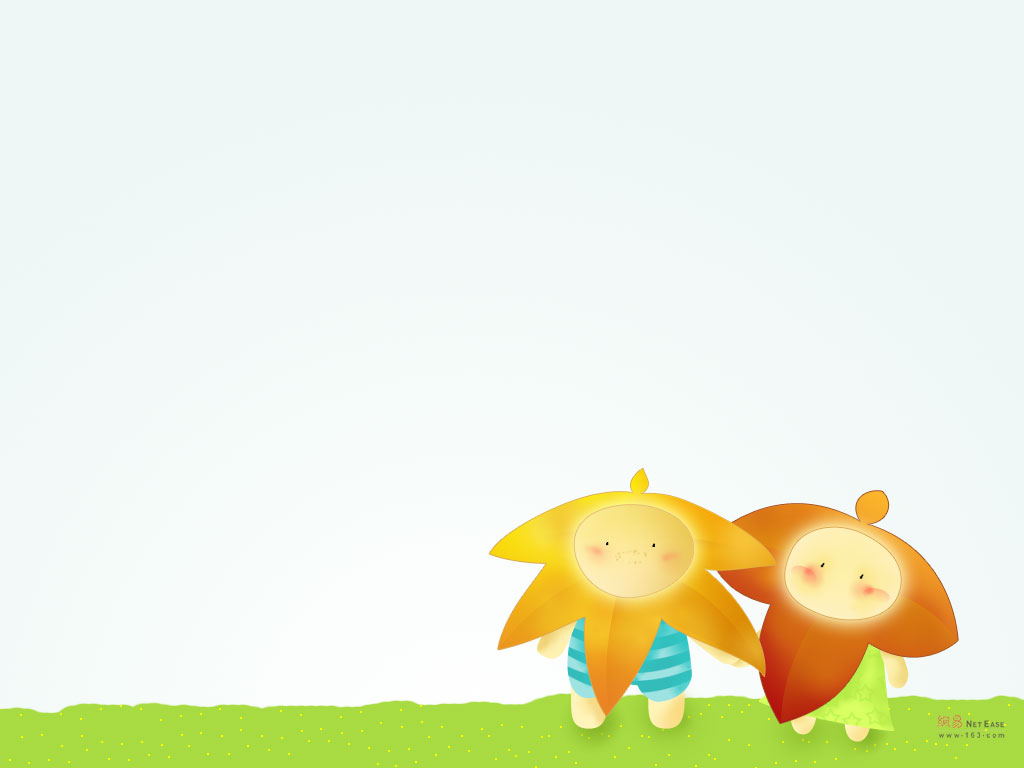 xiānɡ qiàn                  tái                  jué
镶   嵌        青 苔           蕨草
青褐色          缘 故         嘟噜 
绽开             筛 下         干涸
hè                      yuán                   dū lu
zhàn                       shāi                           hé
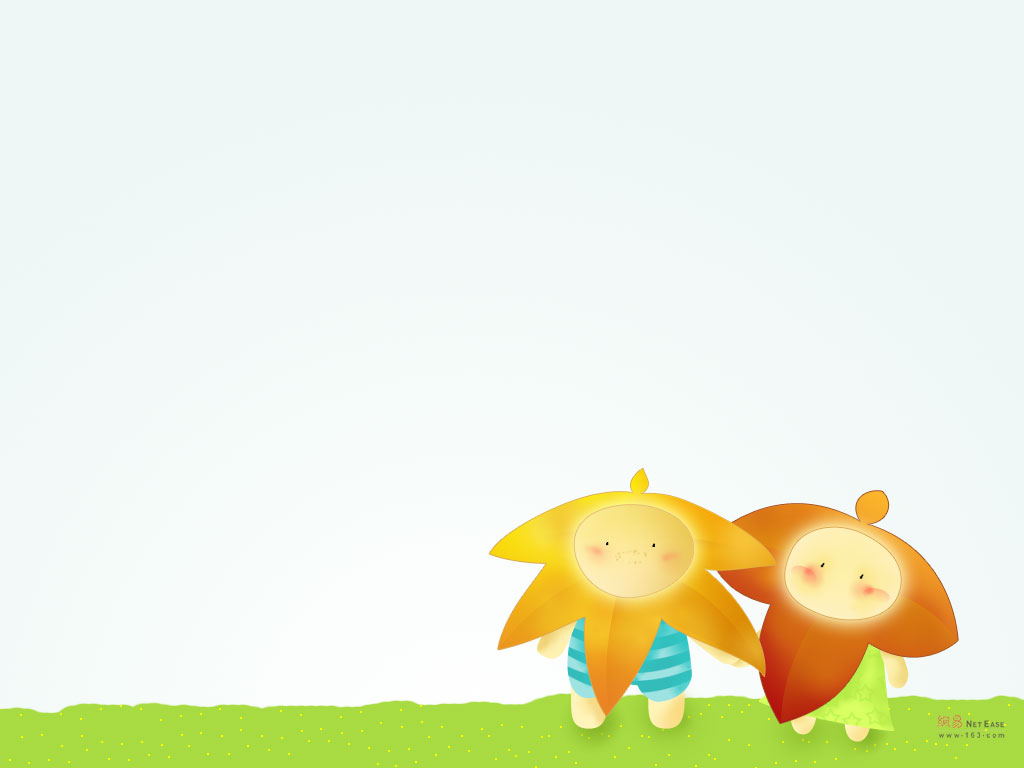 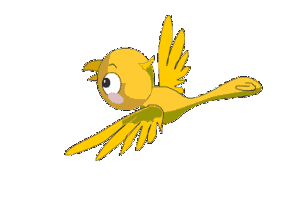 多音字
qǔ   歌曲
曲
qū   弯曲
dàn   一担水
担
dān   担任
dǎo  滑倒
倒
dào  倒车
近义词
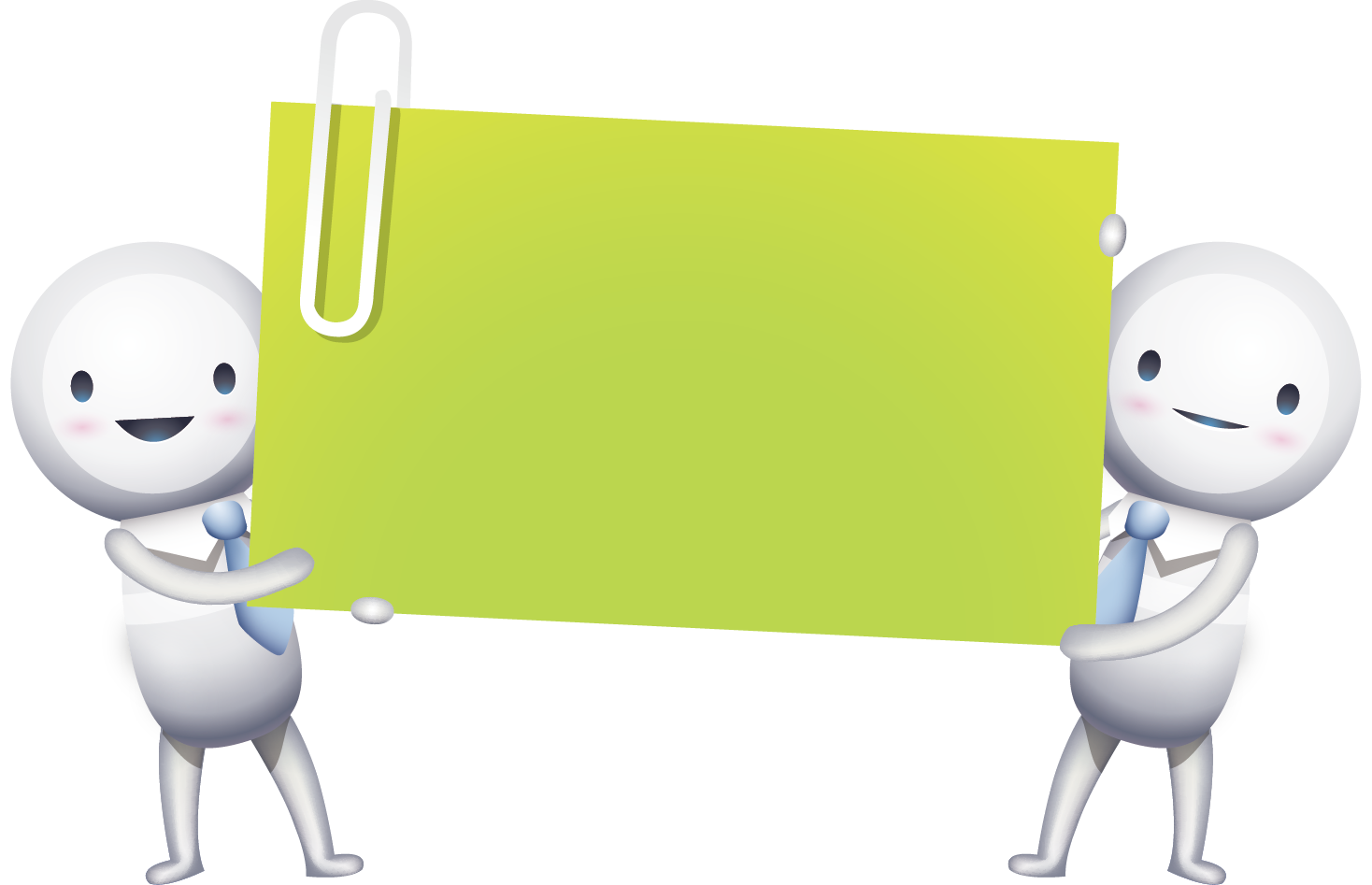 朴实
朴素 —（       ）    
干涸 —（        ）
缘故 —（       ）
干枯
原因
反义词
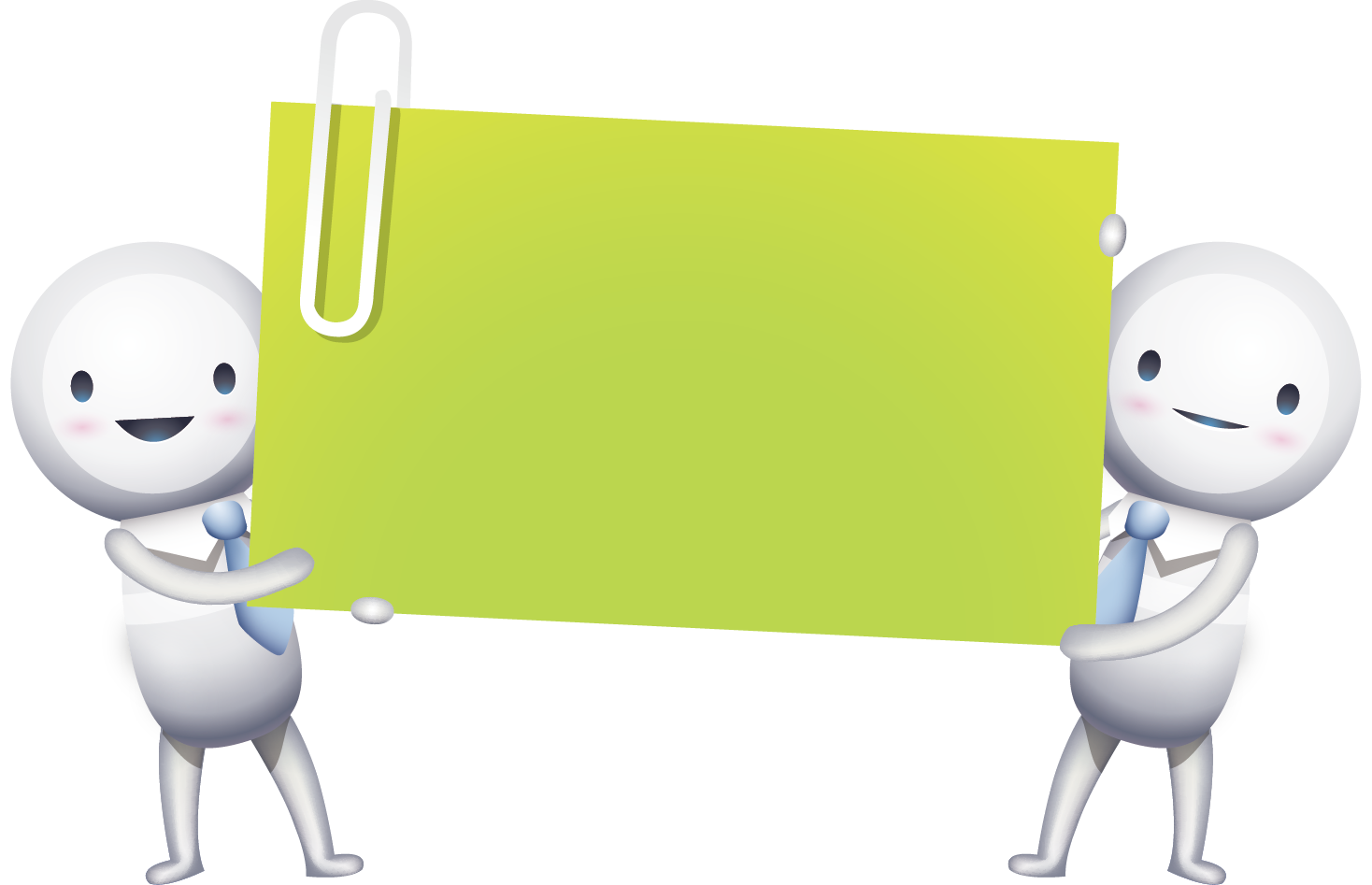 华丽
朴素 —（       ）    
消失 —（        ）
喜欢 —（       ）
出现
厌恶
重点全析
3
默读课文，想想课文叙述顺序：先讲什么，再讲什么，最后讲什么？
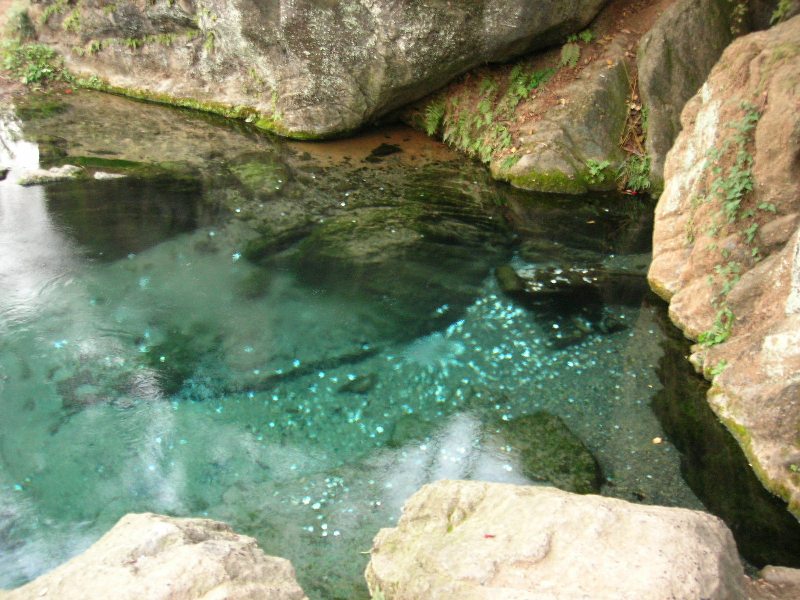 珍珠泉
“我”对珍
   珠泉的
  喜爱之情
泉水的
  特点
珍珠泉的
   位置
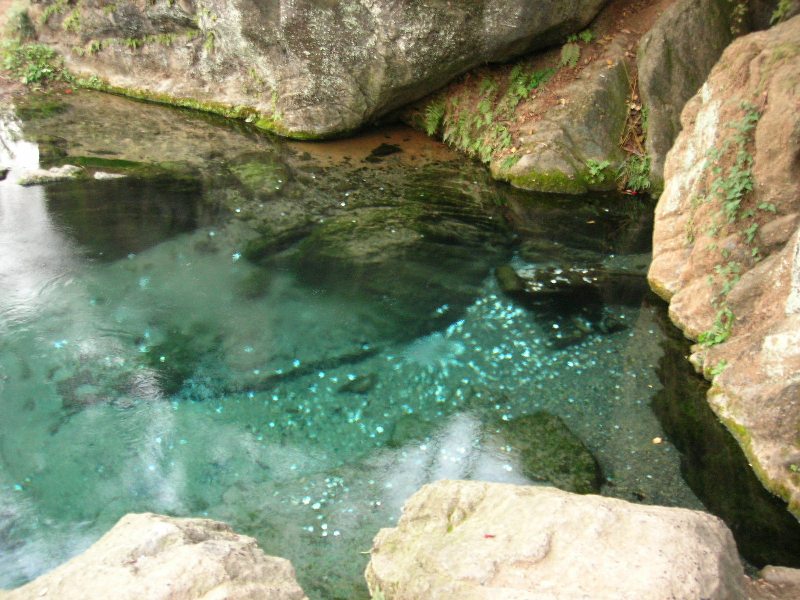 珍珠泉在哪儿？
村子前面的小山包上
石板小路的尽头
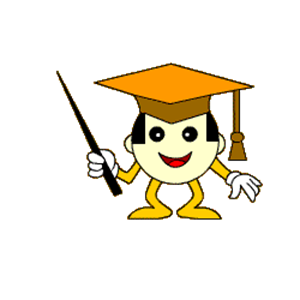 作者描述的泉水的特点是什么？
绿
清
深
水是那样绿，绿得像是被周围的绿树、绿草染过的。水是那样深，又那样清，清得能看见潭底的青褐色的石头，能看见沉积在潭底的沙粒和已经发黑的树叶。
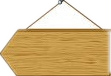 读一读
最有趣的，当然是那晶亮的、饱满的、一嘟噜一嘟噜从潭底冒出来的水泡了！
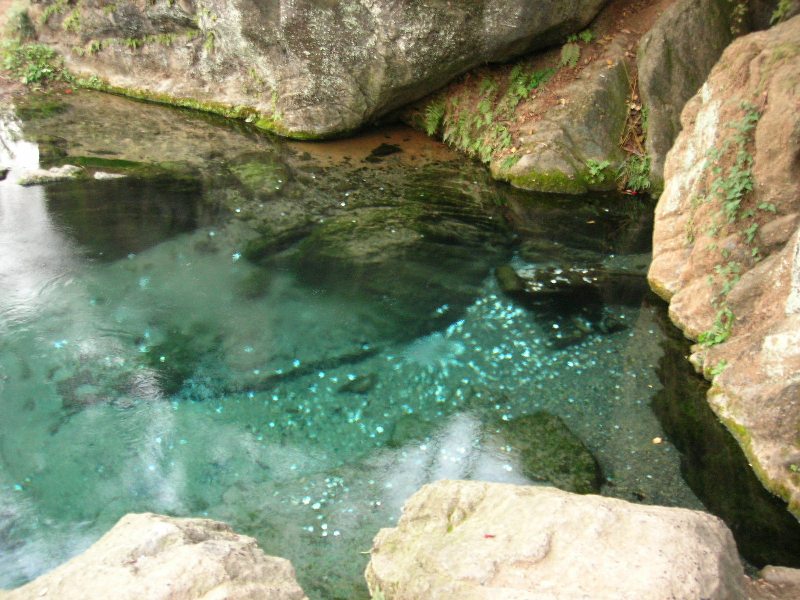 这是本段的总起句，写出了珍珠泉的“有趣”。
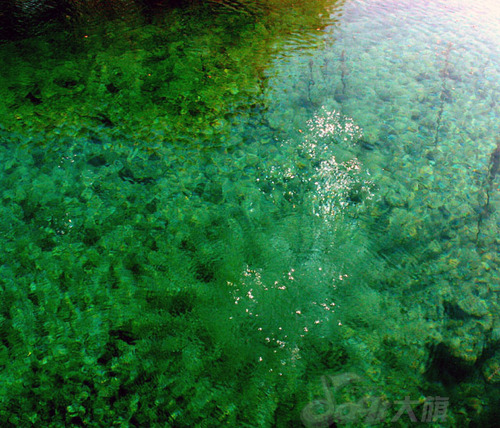 开始，水泡很小，摇晃着越升越高，越来越大，最后在水面绽开了，在“扑哧”一笑中消失了！
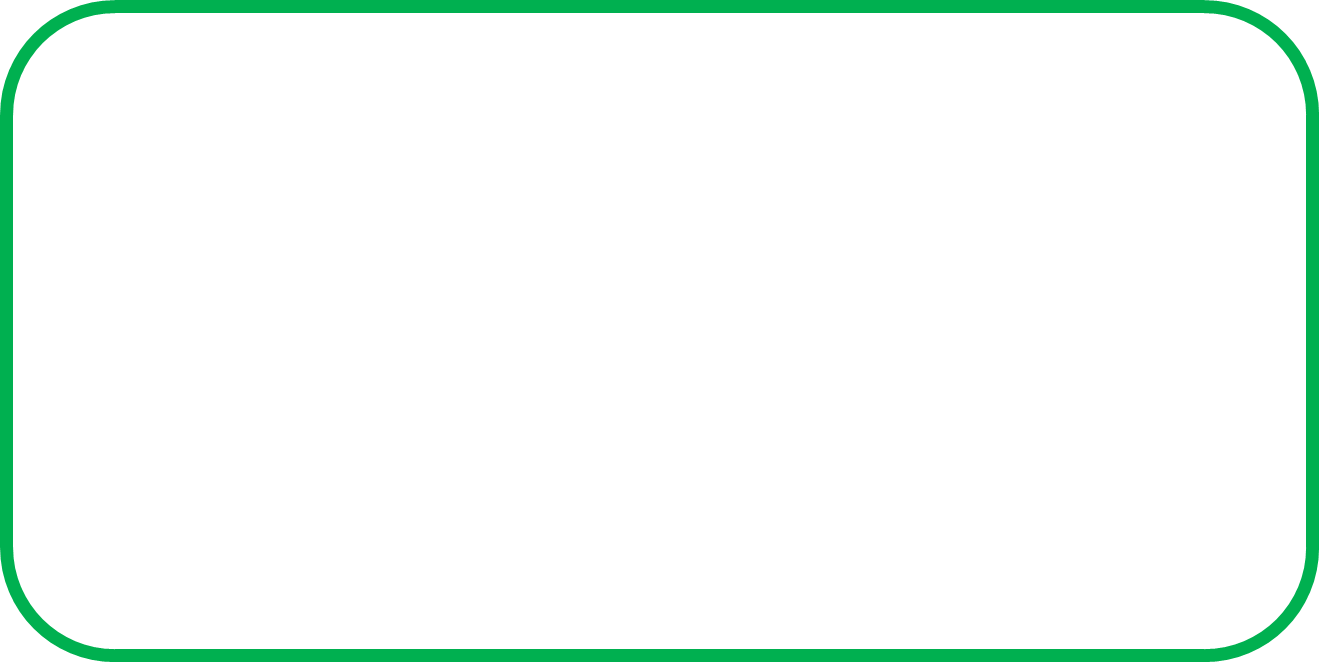 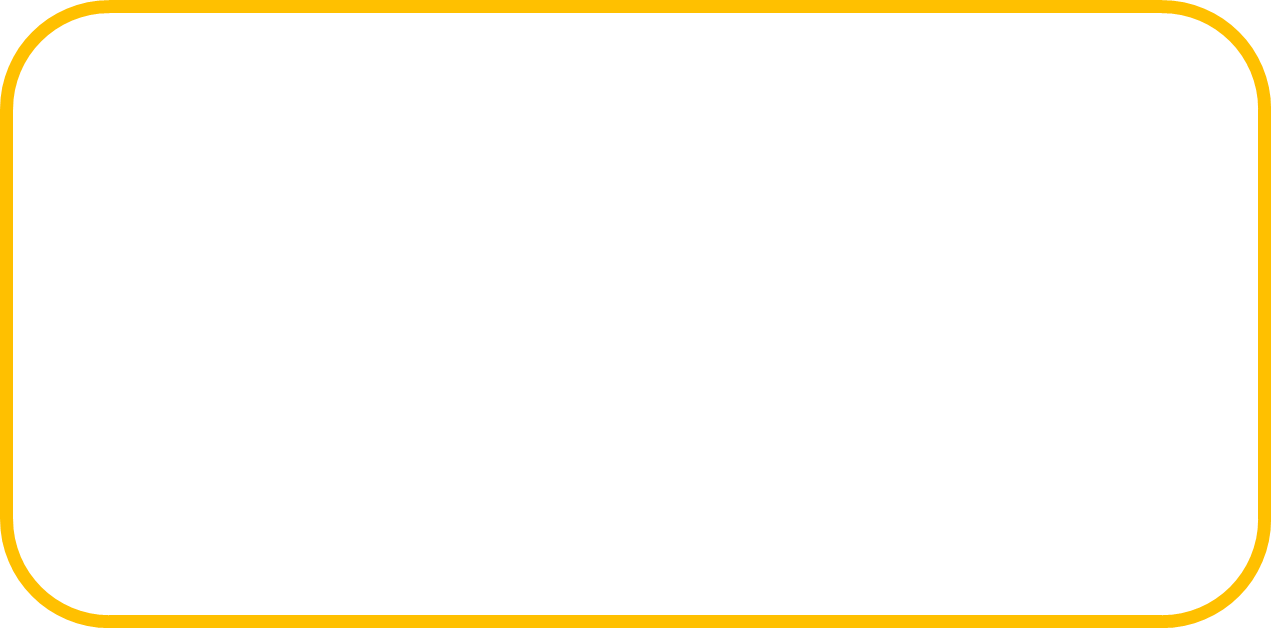 这一句运用了拟人的手法，“噗嗤一笑”写出了水泡的可爱，流露出作者对珍珠泉的喜爱之情。
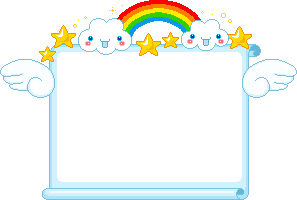 比喻   作者把水珠比作珍珠，表达了作者喜爱珍珠泉、热爱家乡的思想感情。
挑着满满一担水，
走在林中的石板路上，
我泼洒了多少珍珠啊！
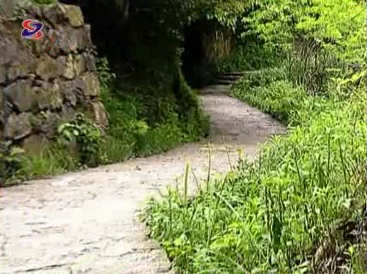 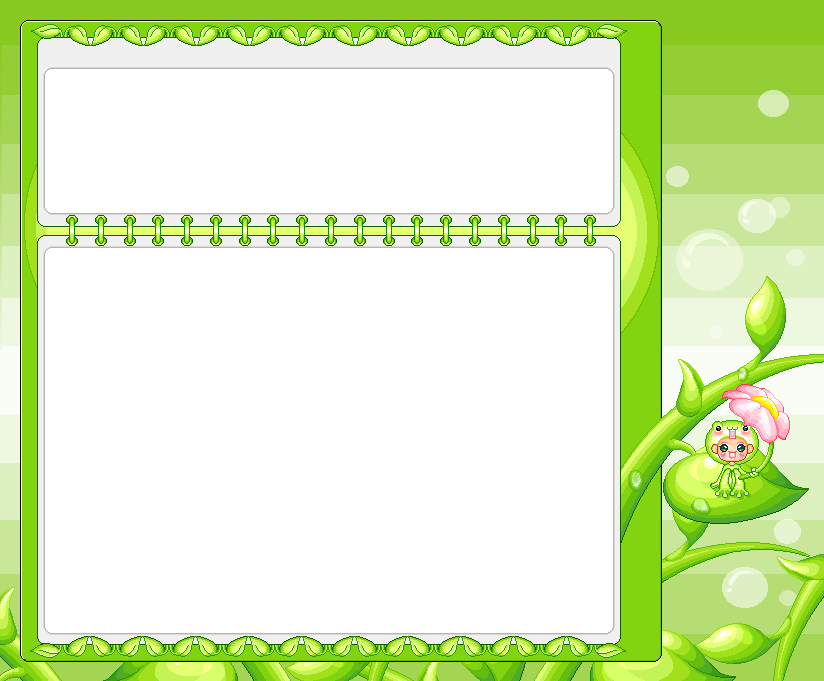 主题思想
本文描写了家乡山林中一眼美丽的清泉——珍珠泉，写出了泉水的绿、深、清，以及泉底冒出的水泡色彩斑斓的特点，抒发了作者对大自然景观的赞美之情，同时也表达了作者对家乡的热爱之情。
课堂练习
4
一、填写量词。
一（     ）小路       一（    ）泉水      一（    ）青苔
一（     ）珍珠       一（    ）水         一（    ）清泉
条                         潭                        层  
串                         担                        眼
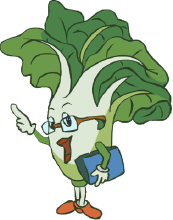 名词要有固定的量词搭配，你要慢慢积累哦！
二、给加线字选择正确的读音，画“-----”。
1.蕨草（ jué    jüé ）
2.绽开（zhàn   dìng）
3.筛选（shāi     sāi）
4.干涸（ gù     hé ）
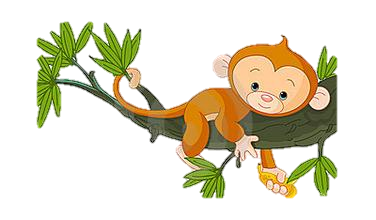 解析：生字要记住读音，千万不能只读字的半边。Ü见到j、q、x、y要把两点省略哦。
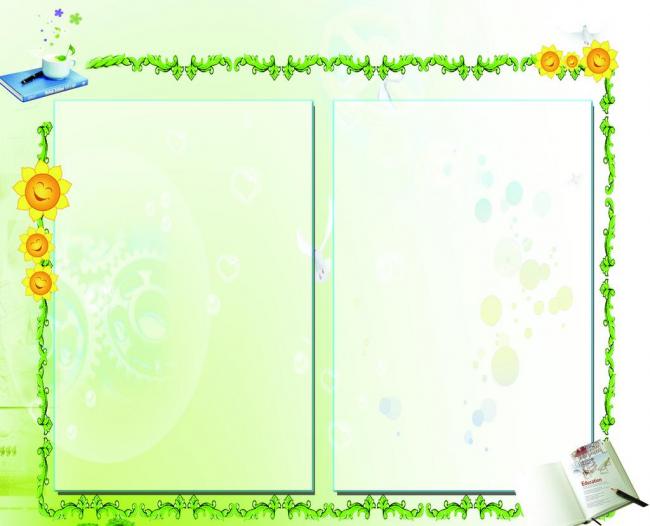 三、缩句。
一条石板铺成的小路，弯弯曲曲地穿过穿过小山包的密林。
                                    。
解析：去掉修饰成分，留下句子主干。注意，要缩到最简哦！
答案：小路穿过密林。
感谢观看~